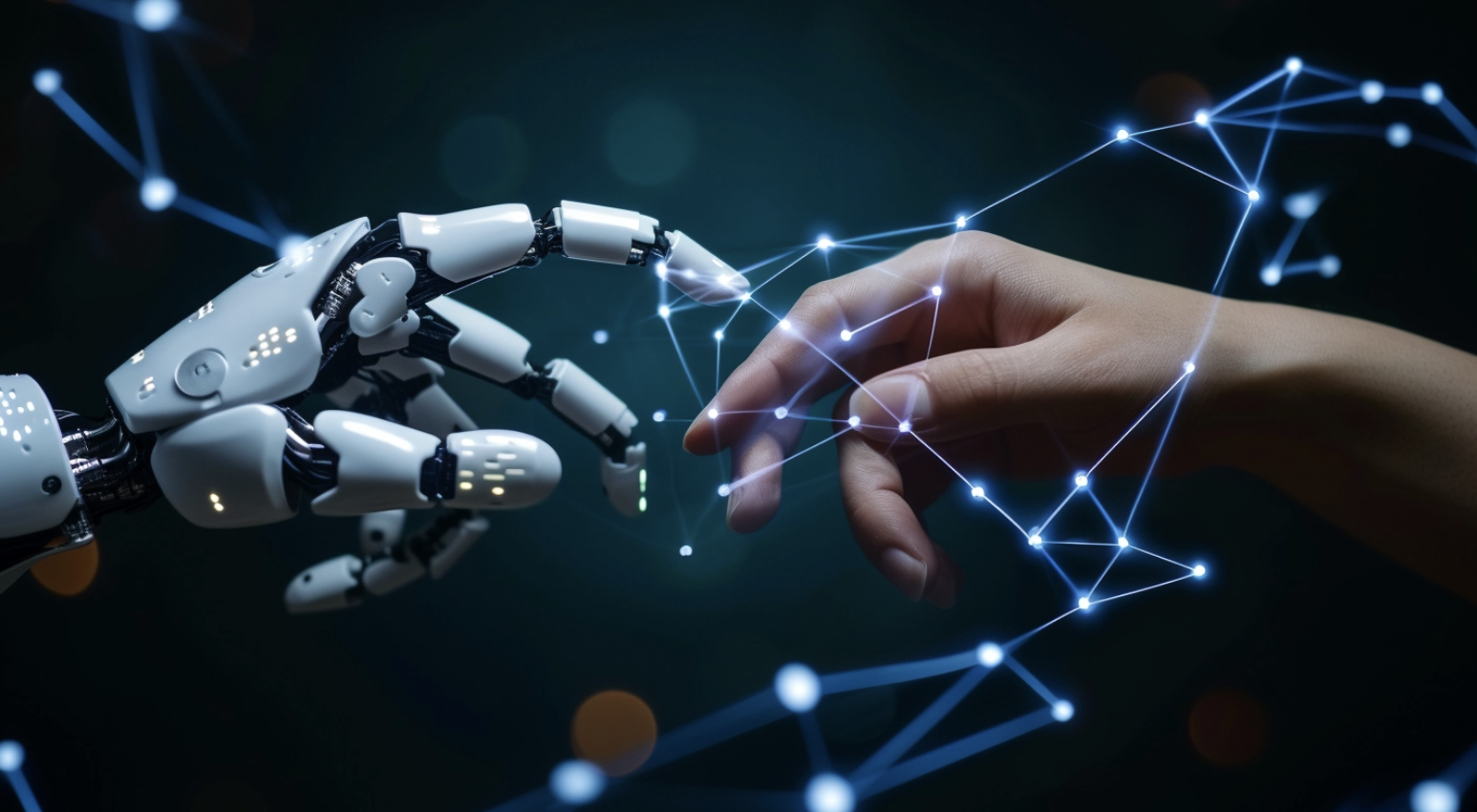 PROJEKT-INTELLIGENCIA-MENEDZSMENT
 Darabos Andrea - Bevezető
Image: Midjourney
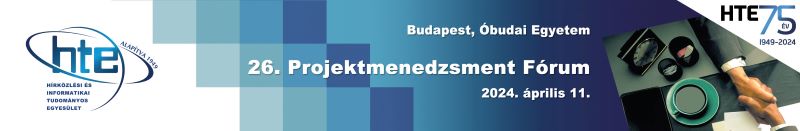 Mit hoz a jövő / Mi a projektalapú szervezetek jövője?
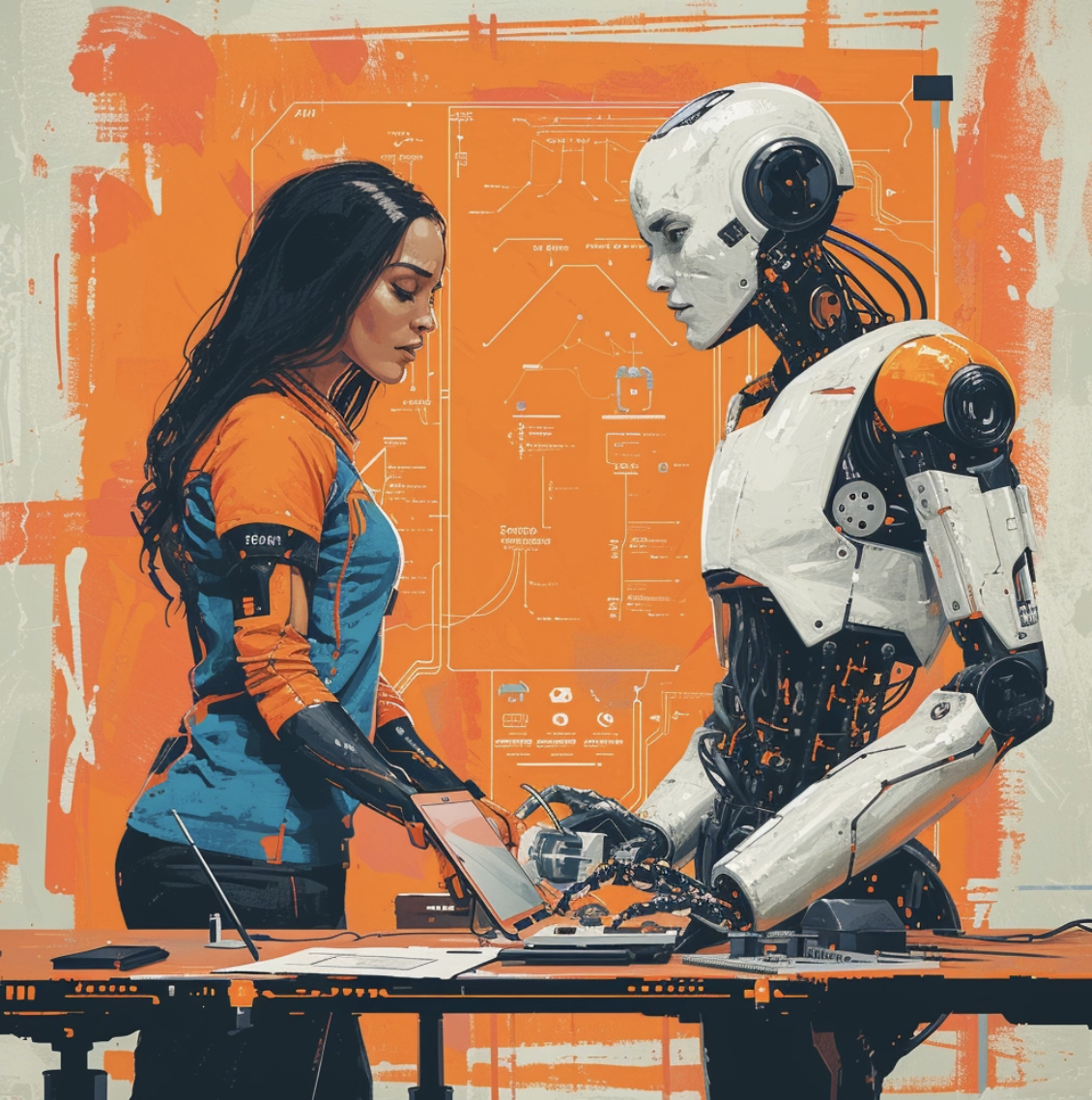 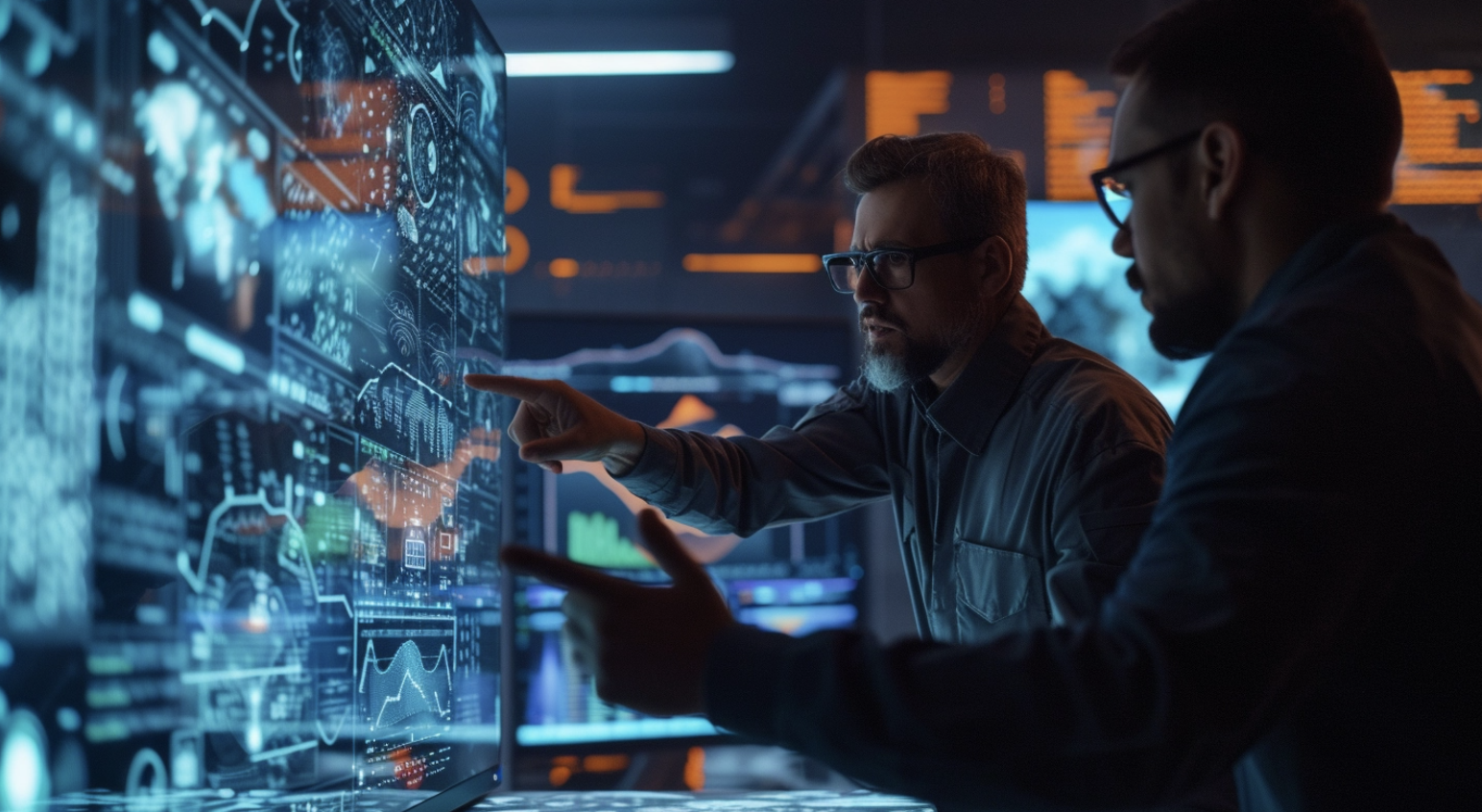 Images: Midjourney
Minden évben más témát járunk körbe
22. Fórum  2019.  PROJEKT – EMBER – MENEDZSMENT
23. Fórum  2021.  PROJEKT – SZERVEZET – MENEDZSMENT
24. Fórum  2022.  PROJEKT – BIZALOM – MENEDZSMENT
25. Fórum  2023.  PROJEKT – KARRIER – MENEDZSMENT26. Fórum  2024.  PROJEKT – INTELLIGENCIA – MENEDZSMENT
PMI AI in Project management - Europe Report 2024
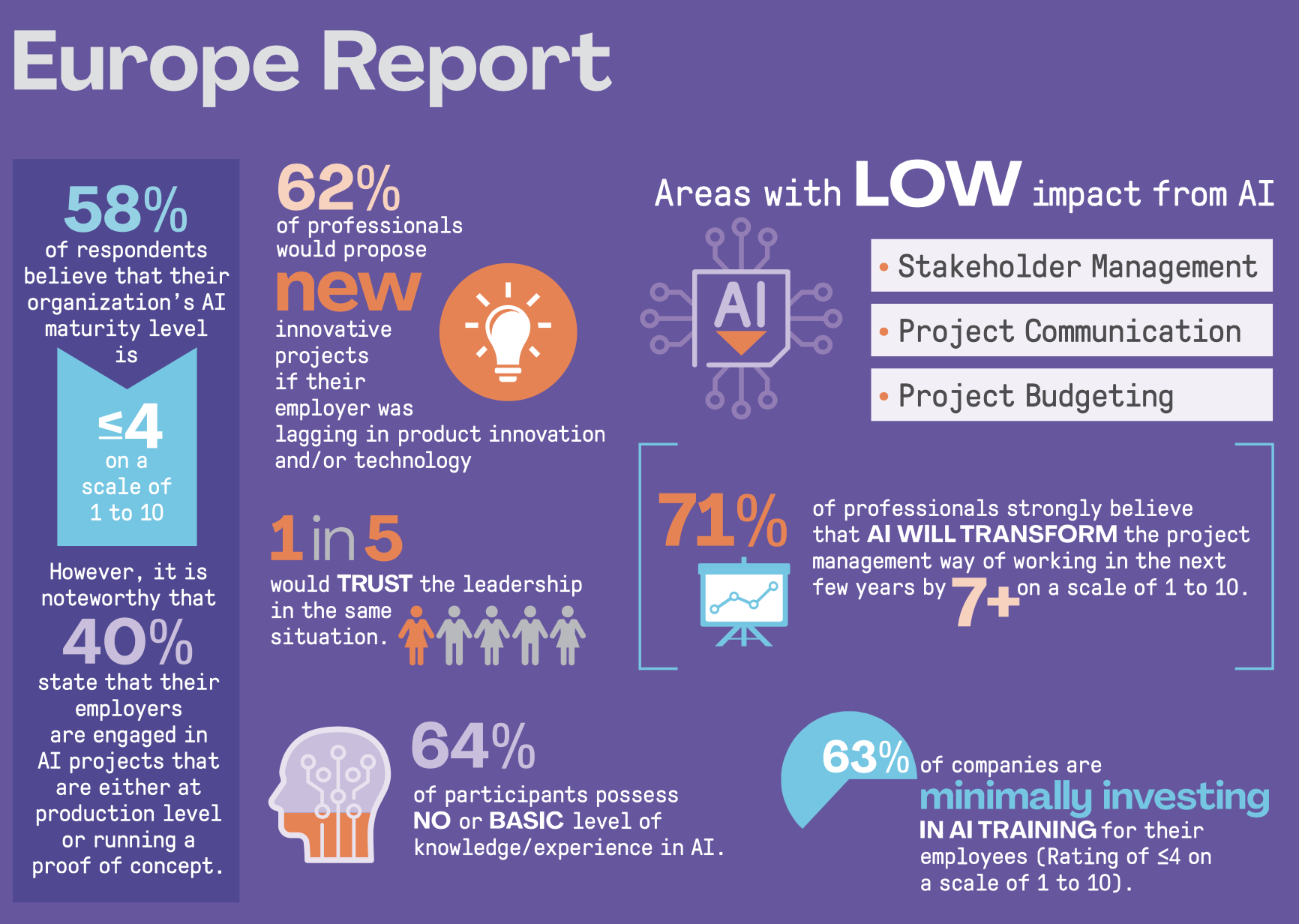 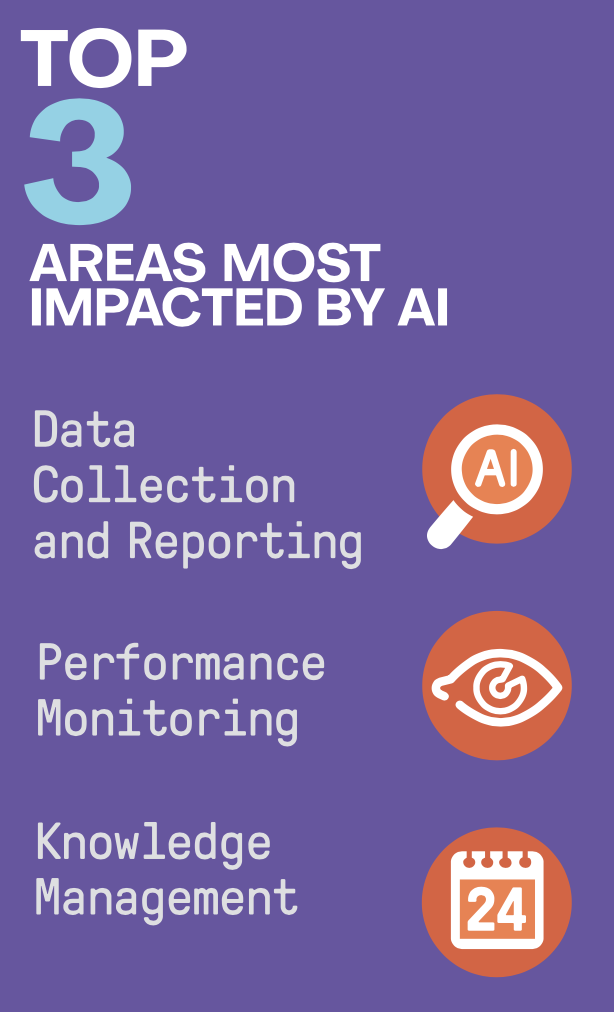 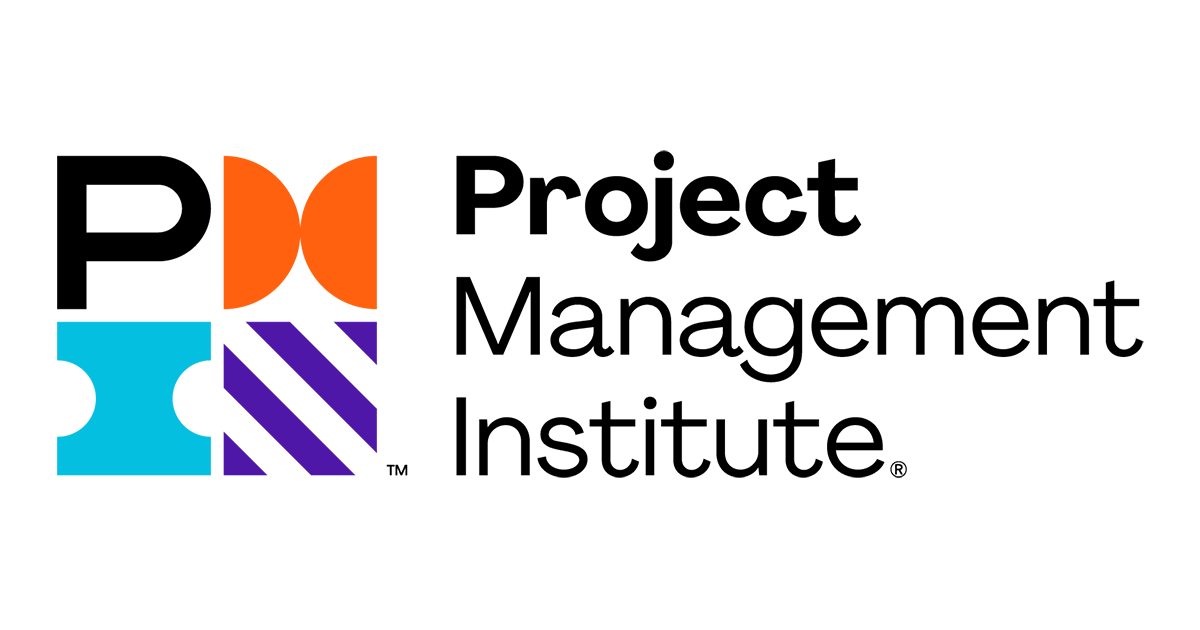 PM Fórum - A költészet napján - 2024. április 11.
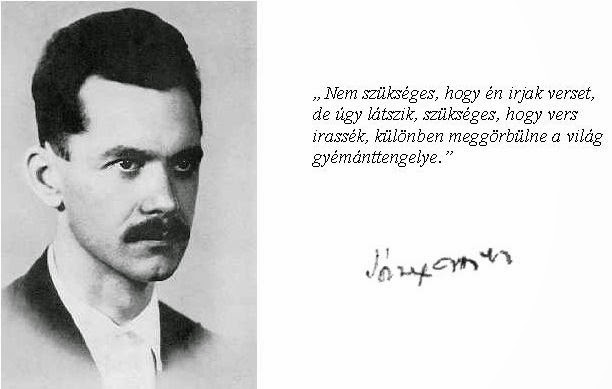 Varró Dániel verse
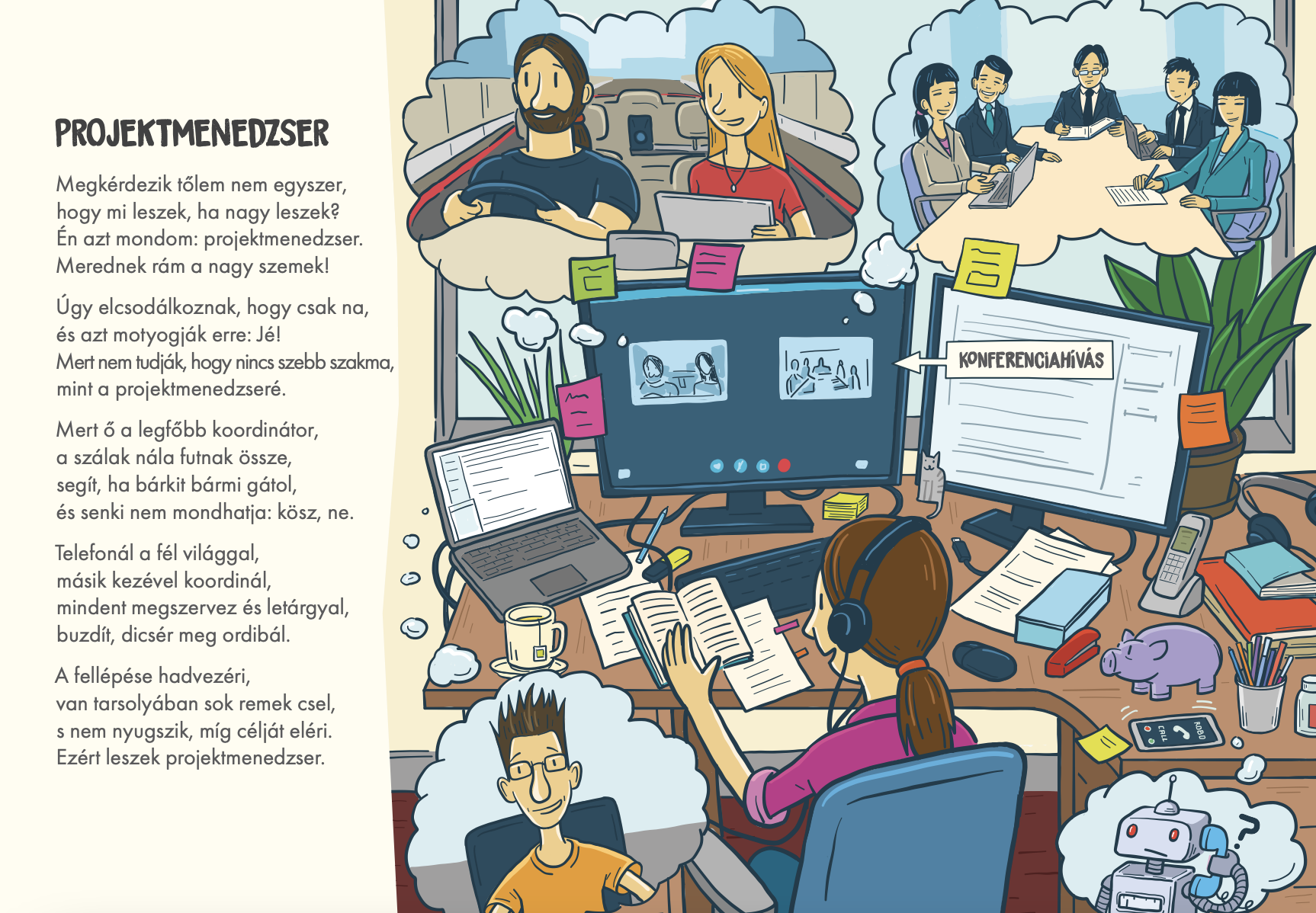 Ha nagy leszek, szoftvertesztelő leszek c. verseskötet, Varró Dániel versei,Baranyai (B) Dániel illusztrációja
Köszönjük támogatóinknak a 26. PM Fórum létrejöttét
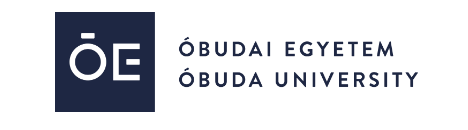 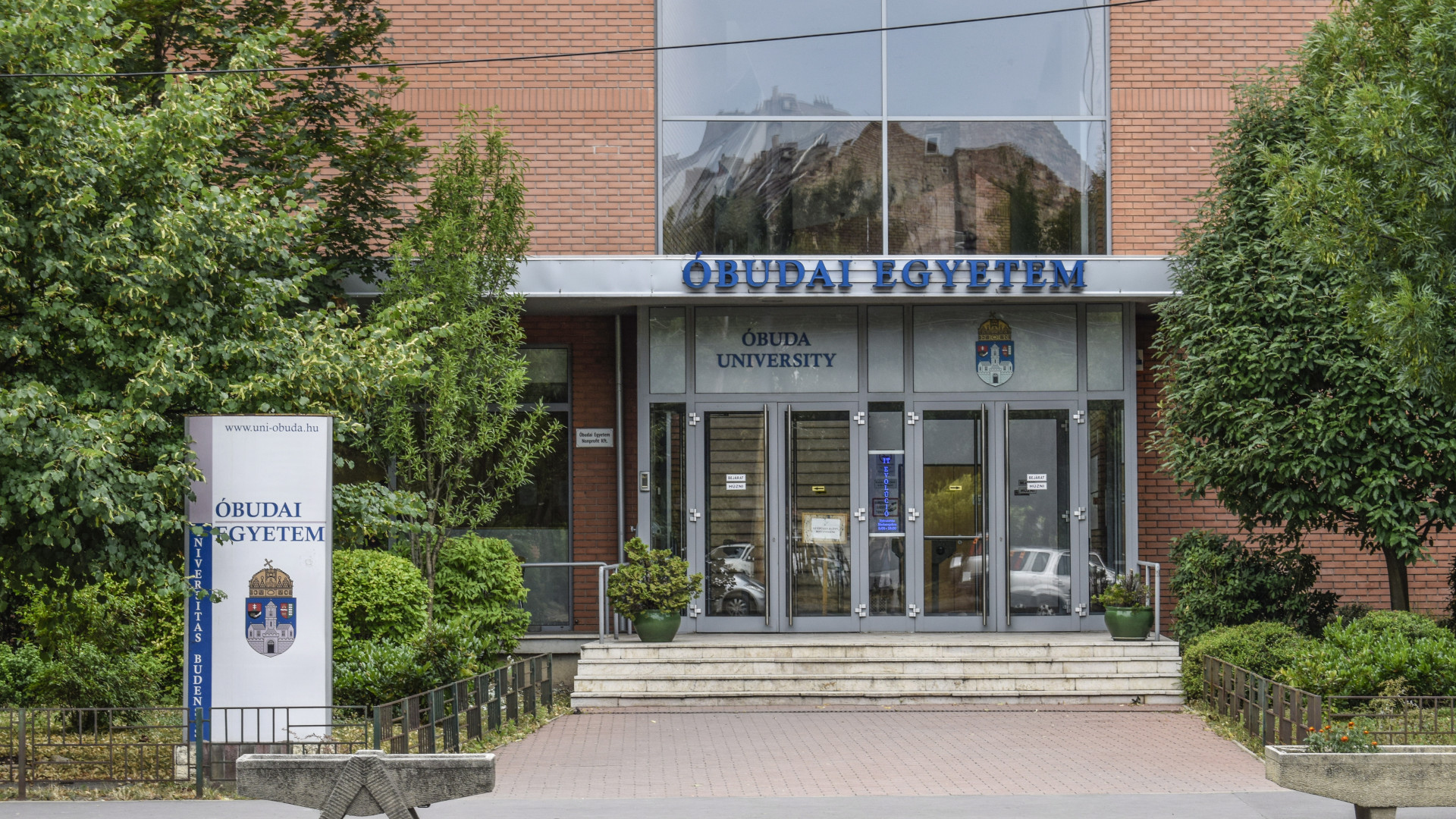 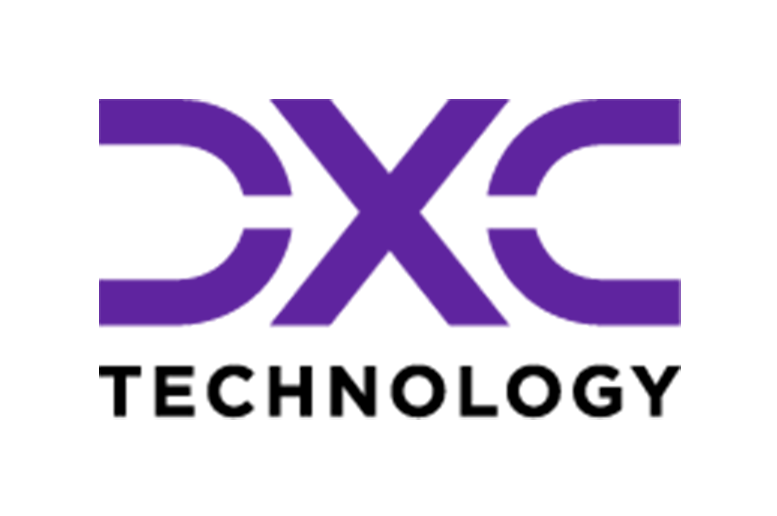 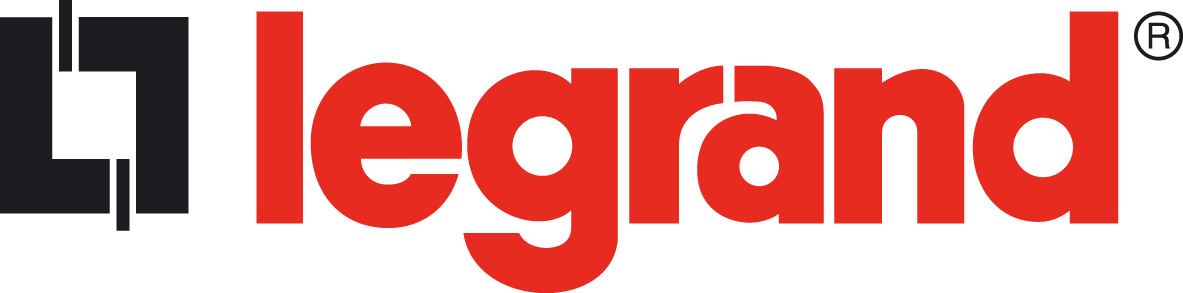 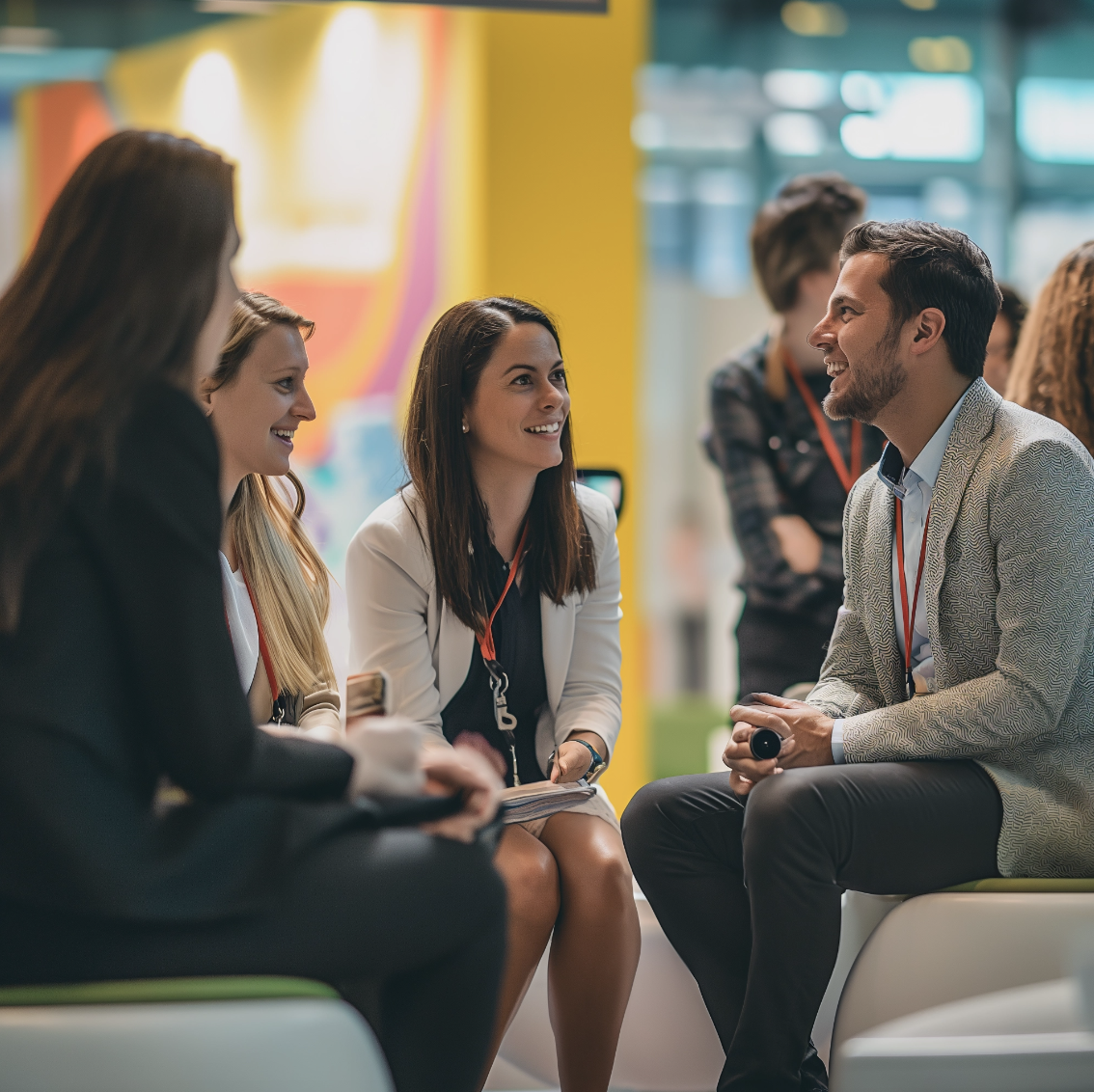 HTE Projektmenedzsment Szakosztály (TIPIK)
Magyar Projektmenedzsment Szövetség (PMSZ)
Neumann János Számítógép-tudományi Társaság (NJSZT)
PMI Budapest Magyar Tagozat
Előadóink, Szervezőbizottsági tagjaink, Résztvevőink- Köszönjük!
Image: Midjourney